Системно - деятельностный подход на уроках истории и обществознания. Принцип минимакса.
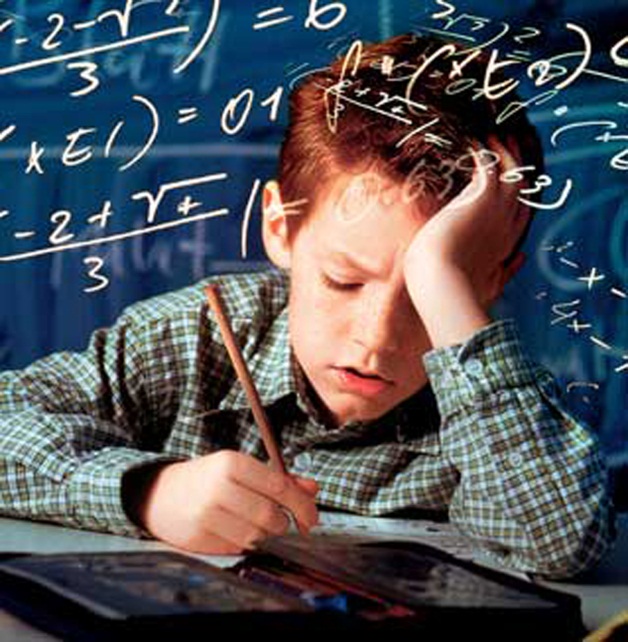 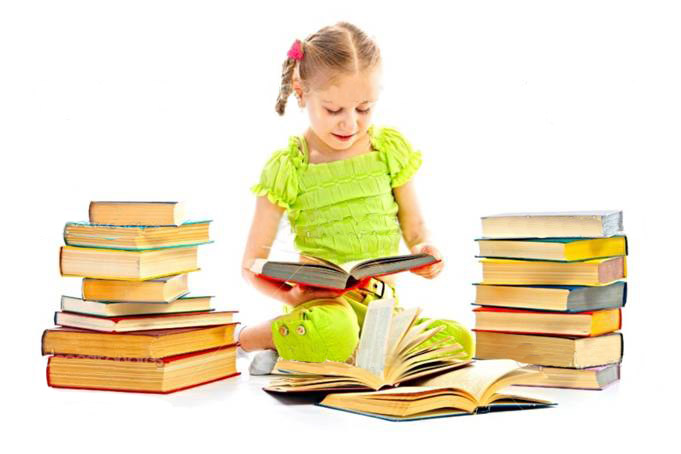 О новой идее сначала говорят, 
что «это чушь», потом – «а в ней что-то есть» и, наконец, когда идея становится понятной и освоенной –  «а кто этого не знал?»
                                   И.В.  Гете
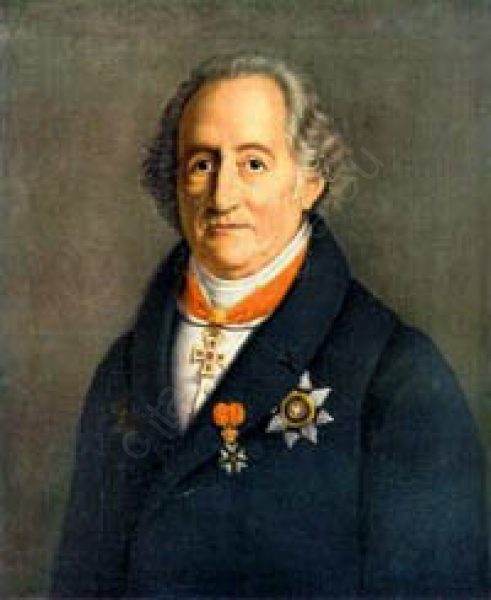 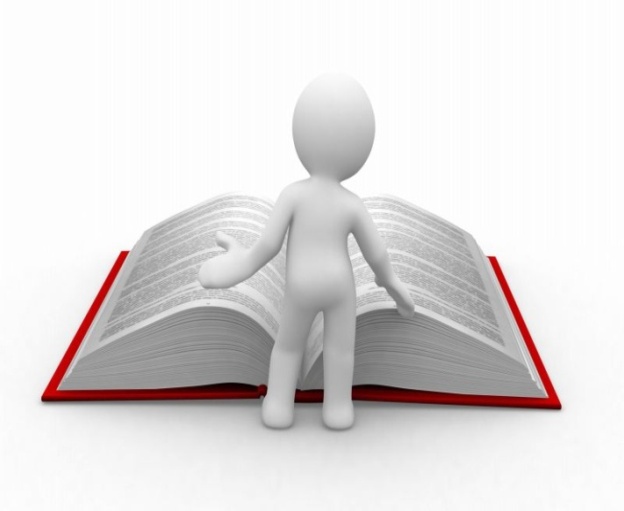 Как учить:  
«Учить учиться»
Овладевать разными способами работы с информацией
?
Знания?
Актуальность информации?
Диплом?
Прошлые достижения?
Умения!
Работа с разной
Информацией!!!
СПОСОБНОСТИ!!!
!
Хороший работник
Принцип минимакса:
Школа предлагает содержание образования по максимальному уровню, а ученик осваивает это содержание по минимальному уровню, соответствующему своим способностям.
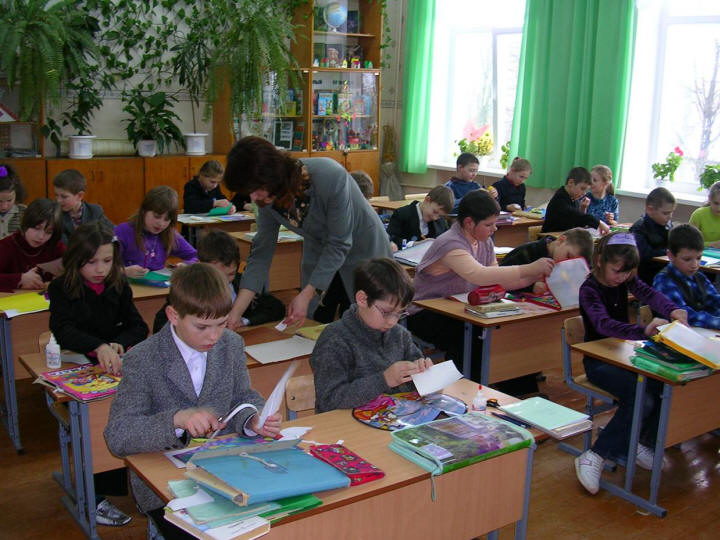 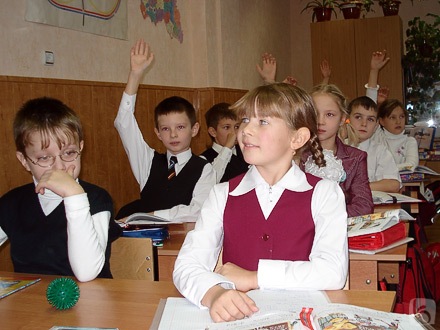 Слабый ученик ограничится минимумом,
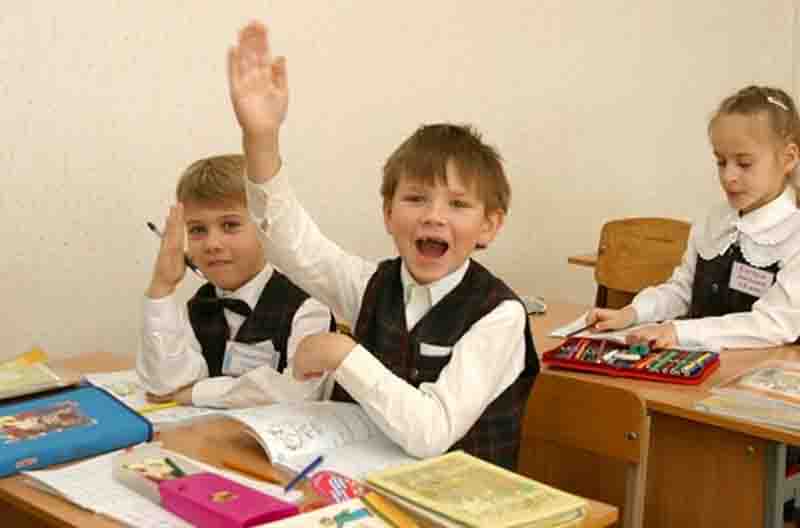 а сильный - возьмет все и пойдет дальше.
Республика –  это «общественное дело (минимум)
Республика – форма правления, при которой власть принадлежит народу  и осуществляется на основе выборности, сменяемости, разделения власти  и т.д
Республика — форма государственного правления, при которой все высшие органы государственной власти либо избираются, либо формируются общенациональными представительными учреждениями, а граждане обладают личными и политическими правами. (максимум)
Принцип минимакса
Принцип вариативности
Развитие нестандартного мышления
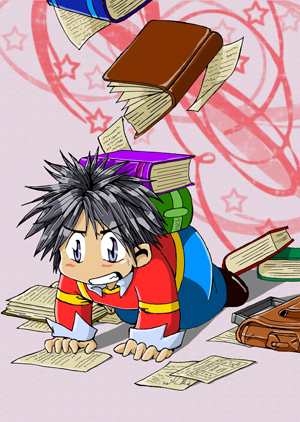 Игра на уроке истории
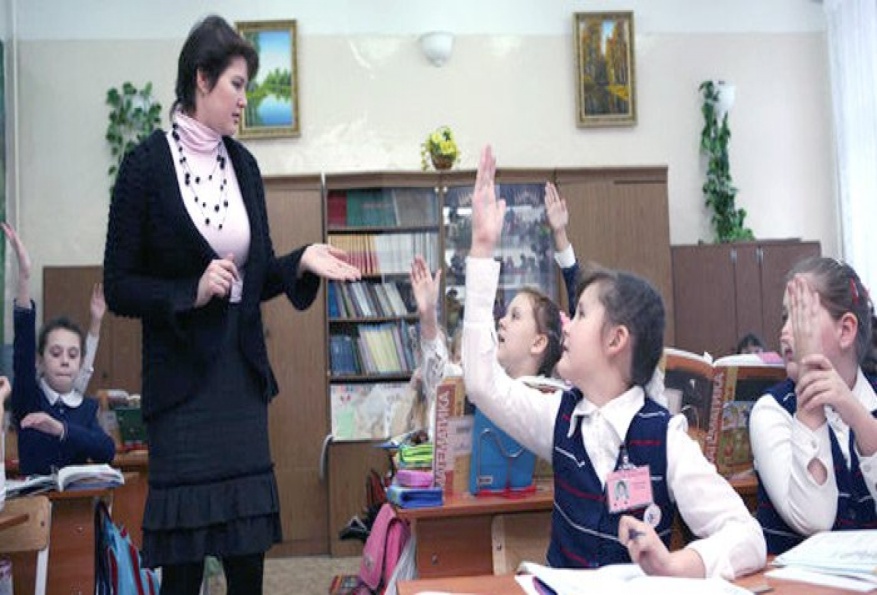 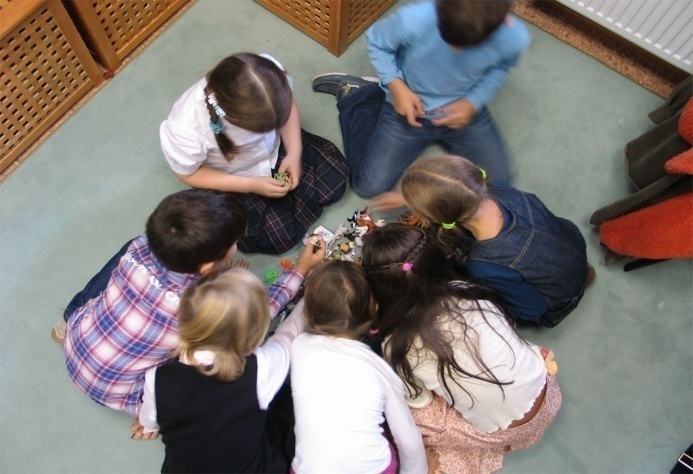 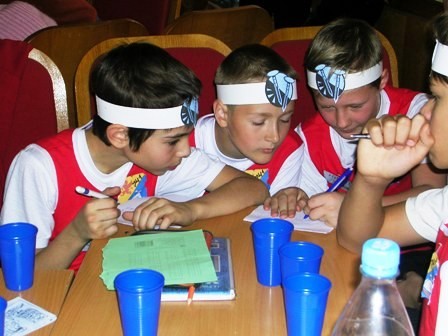 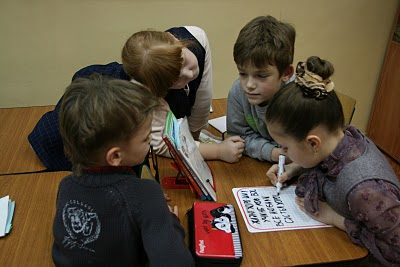 Проектирование урока
Первая стадия: Вызов

      Мотивация. (один из вариантов)
Заключается в том, что учащимся не сообщается тема урока заранее. Необходимо использовать методические приемы и сделать так, что тема урока будет ими самостоятельно сформулирована. 
Методики –
 1)  «Вставь пропущенное слово», слово отгадывается учащимися путем наводящих вопросов;
2) « Эксперимент», добиться результата можно путем проведения нескольких опытов;
3)  «Кластер», в центре доски или слайда записывается слово отражающее предмет разговора на уроке учащимся предлагается вспомнить все, что касается этого понятия. Затем кластеры сравниваются,  формулируется тема урока;
Вторая стадия: осмысление  учебных задач (актуализация).   
 
Отличительная особенность таких задач – ориентация не на содержание, а на универсальные способы (приемы) учебной деятельности. 
     Текст задачи содержит указание на способ учебной деятельности,  и может быть сформулирован следующим образом например: 
 - классифицируйте и укажите основание для классификации; 
 - сравните; 
 - обобщите объекты; 
 - продолжите ряд, фразу; 
 - дополните ряд, определение; 
 - определите лишнее в данном ряду, объясните причину выбора; 
 - установите соответствие между процессами, явлениями.
Третья стадия: Открытие нового знания

 Для реализации данной стадии можно использовать технологии с проблемной ситуацией.
      Проблемная ситуация – это затруднение или противоречие, возникшее в процессе выполнения определенной учебной задачи, для разрешения которой требуются не только имеющиеся знания, но и новые. Проблемные ситуации могут возникать в следующих случаях: 
     А.. При расхождении между имеющимися знаниями и наблюдаемыми новыми фактами и явлениями;
      Б.  При расхождении между имеющимися знаниями и новыми условиями их применения; 
     В. При расхождении между теоретическими и практическими знаниями.
Четвертая стадия: Рефлексия


 -Синквейн 
      Синквейн – это способность резюмировать информацию, излагать идеи, возникшие эмоции в нескольких словах.
 Синквейн – это синтез коротких выражений, которые показывают суть проведённой работы. 
              Правила написания синквейна: 
 1. Название. Тема (существительное) -          1 слово 
 2. Описание (прилагательное) -                     2 слова 
 3. Действие или состав -                                3-4 слова 
 4. Отношение к теме -                                    2-3 слова 
 5. Синоним темы -                                         1-2 слова
-рефлексия цвета
-графическая (рука знаний)
Результаты реализации деятельностного подхода:
- активизируется познавательная деятельность учащихся на творческой основе;
- учащиеся  приобретают умение грамотно, аргументировано отстаивать свою позицию;
- вырабатываются навыки критического анализа текста;
- создается ситуации успеха для каждого школьника;
- актуализируется мыслительной деятельности школьников.
Проблемы реализации деятельностного метода
Отсутствие преемственности между начальной 
и средней школой
Фрагментарная реализация технологии ДМ
Не выявлены особенности реализации ДМ 
на  предметах гуманитарного и 
естественнонаучного циклов
Неготовность учителя к реализации ДМ
Отсутствие УМК